Харківський національний медичний університетКафедра медичної та біоорганічної хімії «Медична хімія»
Лекція № 10


Буферні системи. Класифікація і механізм дії.

Лектор: доцент Петюніна В.М.
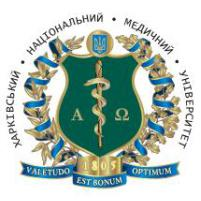 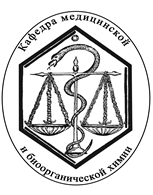 План лекції
Буферні розчини. Буферна дія.

Класифікація буферних розчинів.

Механізм буферної дії буферних розчинів.

Рівняння Гендерсона-Гассельбалха для розрахунку рН буферних розчинів.
Буферні розчини – це розчини, здатні досить стійко зберігати сталість концентрації іонів гідрогену при додаванні до них деякої кількості сильної кислоти або лугу, при розведенні або концентруванні. 
Буферна дія -  здатність стійко зберігати сталість рН розчинів.
Класифікація буферних розчинів
Кислотні: слабка кислота і її сіль із сильною основою. 
HAn/An-
СН3СООН			 СН3СООН
СН3СООNa			 СН3СОО-
Основні: слабка основа і її сіль із сильною кислотою
B/BH+
NH4OH			NH4OH
NH4Cl				NH4+
Амфолітні: розчини амінокислот або білків.
ацетатний буферний розчин
Амоніачний буферний розчин
Механізм буферної дії кислотної буферної системи
Н+ (HCl): реагує із сіллю (акцептор протонів) і витісняє еквівалентну кількість слабкої кислоти:
CH3COONa + HCl  CH3COOH + NaCl
CH3COO– + H+  CH3COOH
У розчині замість сильної кислоти утворюється слабка кислота й тому величина рН зменшується незначно.
ОН- (NaOH): реагує зі слабкою кислотою (донор протонів) і в розчині з'являється еквівалентна кількість солі, гідроліз якої загальмований присутністю кислоти:
CH3COOH + NaOH  CH3COONa + H2О
CH3COOH + OH–  CH3COO– + H2О
У результаті рН майже не збільшується.
Механізм буферної дії основної буферної системи
Н+ (HCl): реагує із слабкою основою буферного розчину:
NH4OH + HCl  NH4Cl + H2О
NH4OH + H+  NH4+ + H2О
У розчині замість сильної кислоти утворюється еквівалентна кількість солі, гідроліз якої загальмований присутністю слабкої основи. Тому величина рН зменшується незначно.
ОН- (NaOH): взаємодіє із сіллю й у результаті замість сильної основи в розчині утвориться еквівалентна кількість слабкої основи:
NH4Cl + NaOH  NH4ОН + NaCl
NH4+ + OH–  NH4ОН
У підсумку величина рН  змінюється незначно.
Рівняння Гендерсона-Гассельбалха для розрахунку рН буферних розчинів
Аналіз рівняння Гендерсона-Гассельбалха. Межі його застосування.
рН Буферного розчину залежить від :
сили кислоти (рК); 
співвідношення концентрацій компонентів (розведення й концентрування буферного розчину до відомих меж не змінює рН; аналіз плазми крові, лімфи, сечі). 
Межі застосування рівняння Гендельсона-Хассельбалха.
Не можна застосовувати коли:
- концентрація кислоти (основи) і солі відрізняються більш ніж у 100 разів;
- кислота (основа) сильні, так як у цьому випадку не можна нехтувати її дисоціацією;
- кислота (основа) дуже слабка, так як у цьому випадку не можна нехтувати гідролізом солі.